«Совершенствование практики преподавания и обученияс помощью  Lesson Study»
Зимовец Т. Н. 
ГУ «Школа-лицей №1 отдела образования акимата города Костаная»
Сертифицированный учитель первого уровня
Учитель начальных классов
Методика Lesson study 
пришла к нам из Японии





В США эту методику представил Макото Йошида, переведя японское наименование «дзюгёкенкью» на английский язык 
    как  «Lesson Study»
	Yoshida, M (1999)  Японский подход 
к совершенствованию преподавания в школе, 
in Stigler and  Hiebert (eds) The Teaching Gap
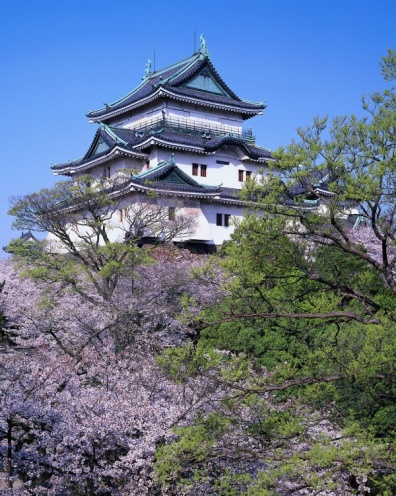 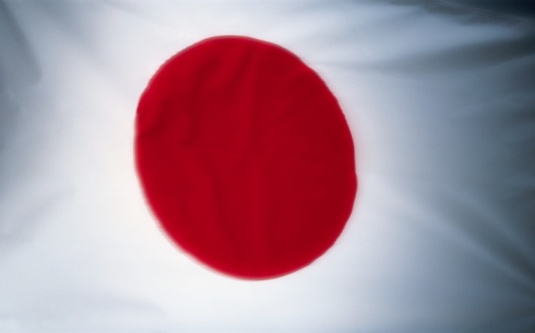 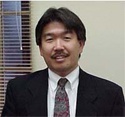 Что такое Lesson Stady?
Педагогический подход к обучению и преподаванию, представляющий собой особую форму исследования в действии на уроках, направленную на совершенствование знаний в области учительской практики.
Основан в Японии в 70-х годах XIXстолетия в целях усовершенствования школьной практики.
Одной из характерных особенностей Lesson Study  является рефлексия.
Предполагает ряд исследовательских циклов
Центральное место в Lesson Study  имеет процесс «исследование урока» или «изучение урока», в котором в сотрудничестве работают несколько учителей для решения вопроса  Каким образом возможно развить определённый педагогический подход для повышения качества обучения?
Является демократичным способом улучшения практики.
Рекомендуется использование  и внедрение  Lesson Study  в начальном и среднем звене.
Является одним из видов сетевого взаимодействия педагогов, способом развития профессионализма учителей. 
Этот подход наиболее эффективен для сплочения учителей, совместного определения проблем, создания коллаборативной среды для совместного обучения, обмена опытом и коллективной ответственностью за результативность исследования.
Процесс Lesson Stady
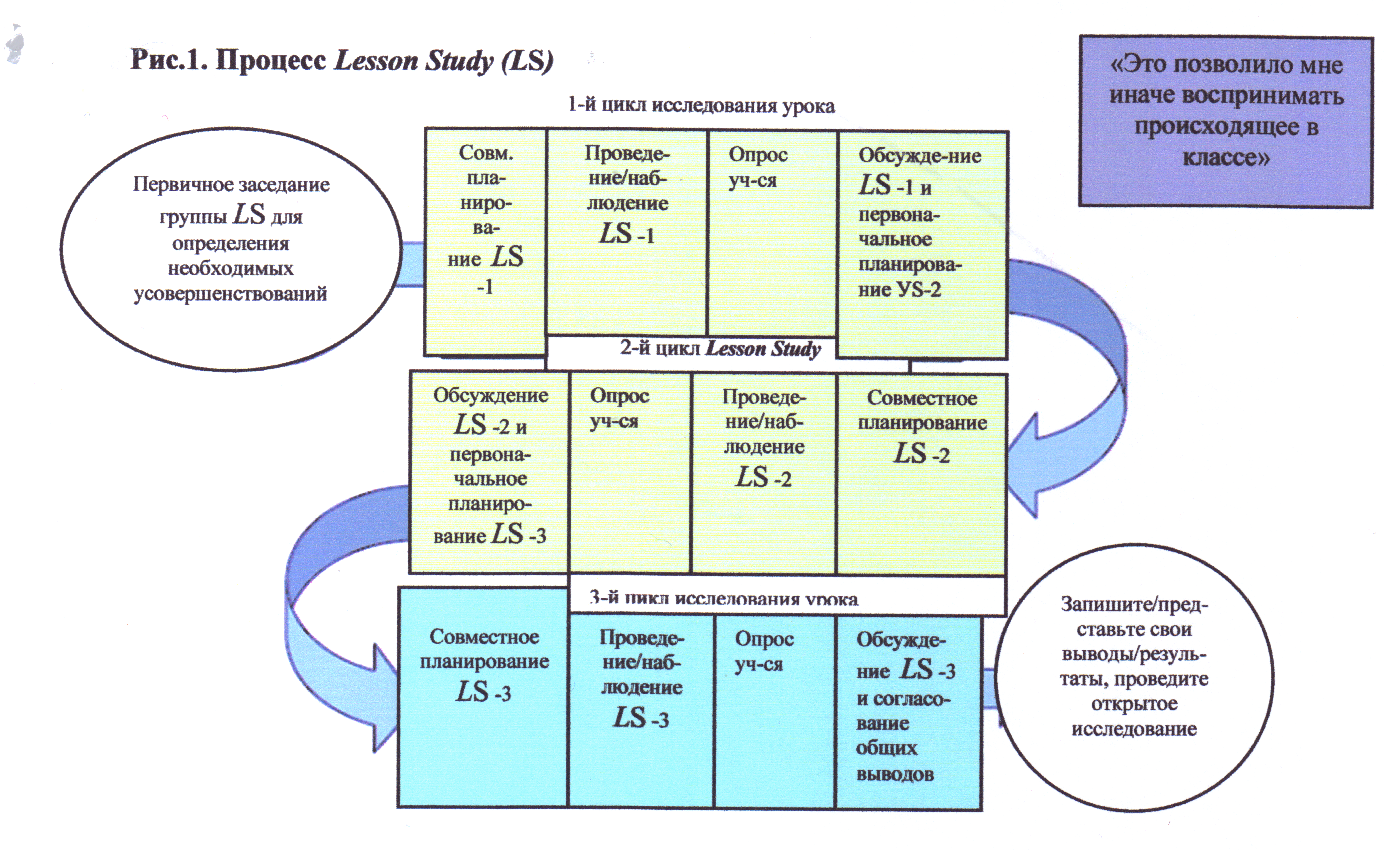 Подход Lesson Study представляет собой цикл, 
включающий не менее трёх Lesson Study, 
совместно планируемых, преподаваемых, 
наблюдаемых и анализируемых группой учителей
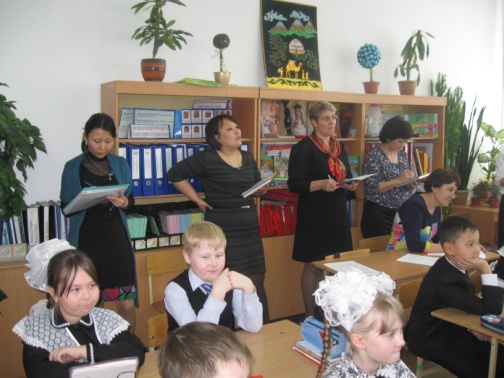 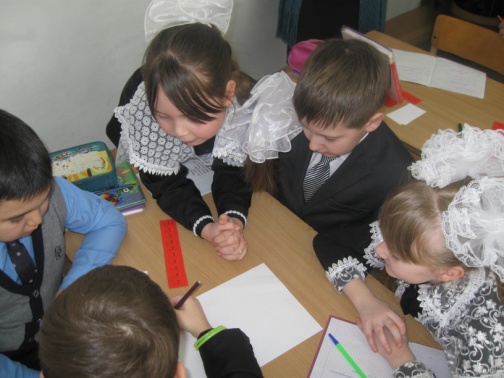 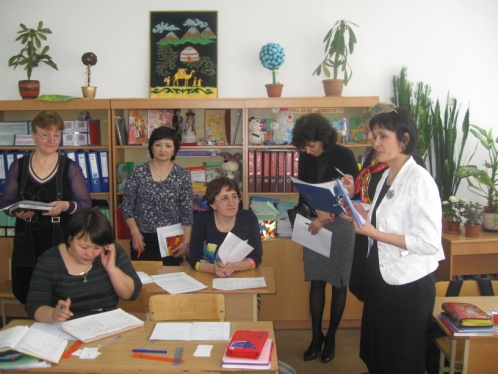 Изучение; Формирование группы; 
Выбор исследовательской темы, цели и предметной области; Планирование; Проведение;. Опрос; Обсуждение и первоначальное планирование 2-го,3-го урока; Представление материалов.
Педагогический подход
Демократический способ улучшения практики
Одна из форм исследования 
в действии
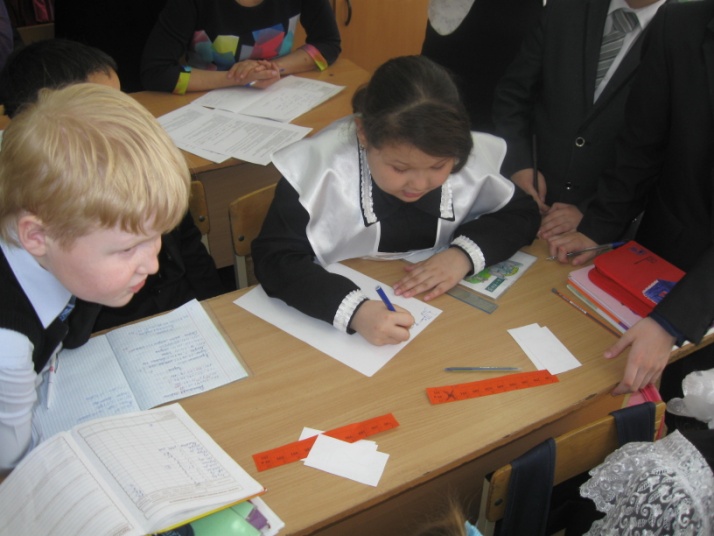 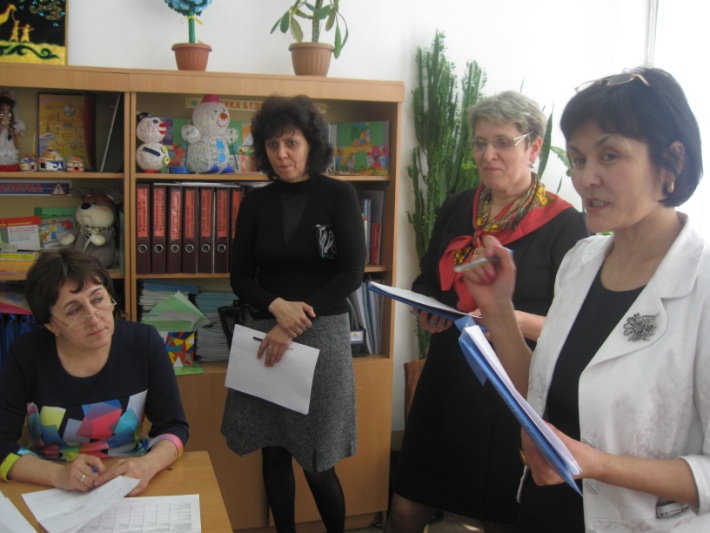 Lesson Study
Способ создания коллаборативной среды 
для совместного обмена опытом
Один из видов сетевого сообщества
Способ развития профессионализма учителей
Эффективность подхода Lesson Study
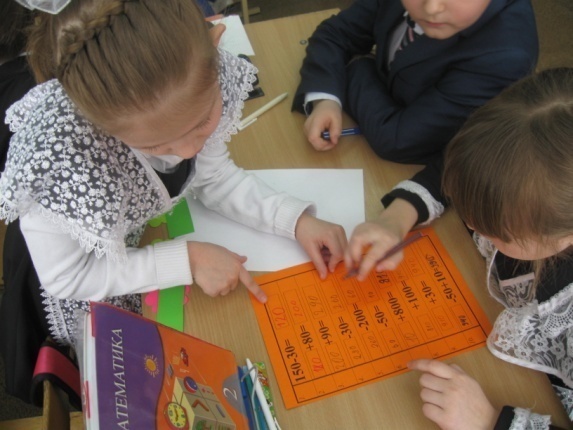 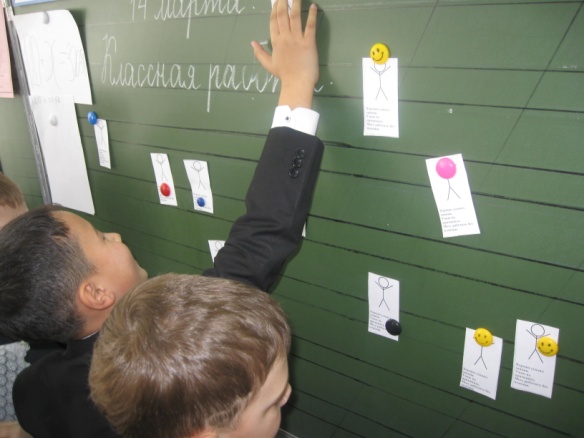 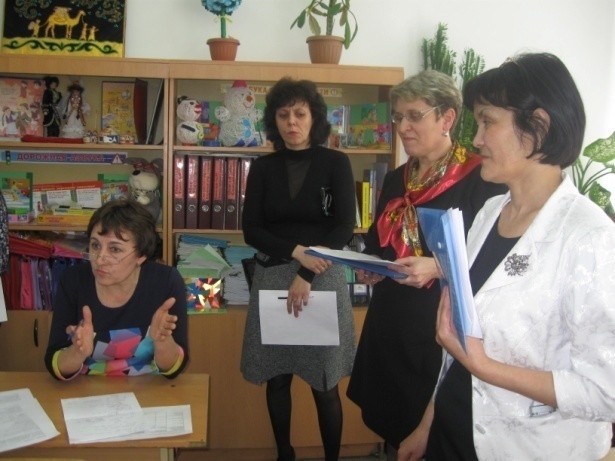 «Урок – исследованиеявляется простой идеей. Если вы хотите улучшить обучение, что может быть более очевидным,  чем сотрудничать с другими учителями - планировать, наблюдать, размышлять над уроками».                                              (Lewis, 2002)